Українська політична думка у 18 ст.
План
1. Політичні погляди представників духовенства (С. Яворський, Ф. Прокопович)
2. Політичні погляди українських просвітителів.
Стефан Яворський (1658-1722)
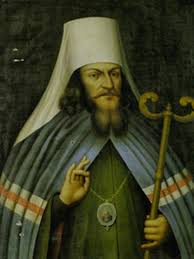 1715 – «Камінь віри»
Відносини церкви  і держави
Виступав проти підпорядкування церкви світській владі


Підтримував думку про рівноправність двох влад (цар дбає про тіло, церква – про душу)
Погляди на владу
Прихильник централізованої царської влади



Закликав до послуху владі
Піраміда влади
Соціальна структура
Ставлення до влади
Схвалював реформи Петра І
Засуджував тих українців, хто відвернувся від нього

Намагався пристосувати православ’я до нових умов
Феофан Прокопович
1681-1736

1722 – «Правда волі 
монаршої»
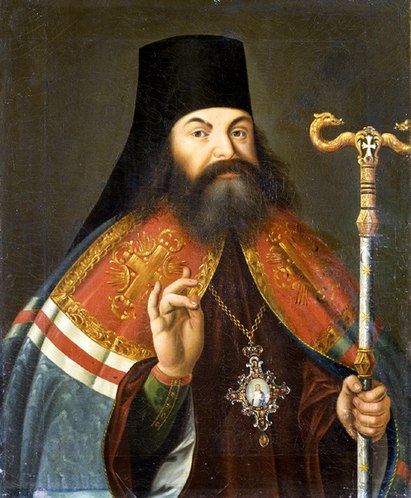 Теорія природного права і договірна теорія походження держави
Люди утворюють державу через поклик совісті

Завдання держави - Захист прав людини
Освічений абсолютизм
Народ виконує все, що велить самодержець
Народ не може судити про справи володаря
Тим більше нічого не наказує йому

Монарх – вище закону
Ідеал – абсолютна спадкова монархія з освіченим правителем на троні
Роль освіти
Шлях подолання неуцтва, аморальності, жебрацтва
Василь Каразін
1773-1842

1804 – «Царство слов’ян»
Засновник Харківського ун-ту
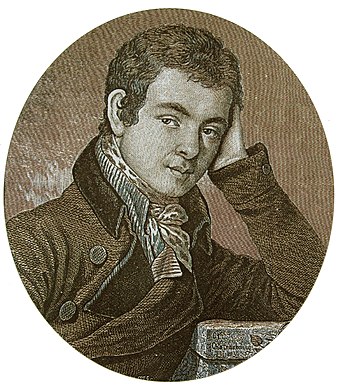 Монархія
Краща форма
Природний характер влади
Ідея «єдиноначальності» – всі підпорядковуються волі монарха

Державна дума – представницький орган
Кріпосне право
Не засуджував, але закликав поміщиків до самовдосконалення

Створення великої слов’янської держави на сербських землях - конституційна монархія
Яків Козельський
«Філософічні пропонування» (1768)
  
Політика – наука запроваджувати праведні наміри найдосконалішими і праведними намірами у дійство
поділ права на:
Природне
Громадянське
Всесвітнє
Договірна теорія держави і суспільства
Замість втрати природної рівності набувається моральна і правова

Людина не втрачає природних прав, а ще набуває громадянських

Монархія – найкраща, має бути становий устрій
Семен Десницький
Особисті права:
Натуральні – для захисту честі, гідності, тіла, власності
Набуті – між батьками і дітьми, між суддею і підсудними (між різними станами)
Правові (власність, спадок)
Ті, що належать до благоустрою і добробуту

Схвалював становий поділ
Пропозиції в галузі судочинства
Рівність всіх
Пропорційність покарання тяжкості злочину
Смертна кара – за умисне вбивство і зраду батьківщині
Михайло (Мануїл) Козачинський
1738 – «Суспільна політика»
Освіта – основний рушій суспільного розвитку

Розум – вищий суддя

«Добра структура» особистості складається з розсудливості, справедливості, поміркованості, хоробрості
Правові погляди
Природне право
Поділ законів на:
Людські (суспільні)           канонічні (божі)

Виправдовує соціальну нерівність

Класифікація війн:
Внутрішня, зовнішня, громадянська, оборонна, агресивна
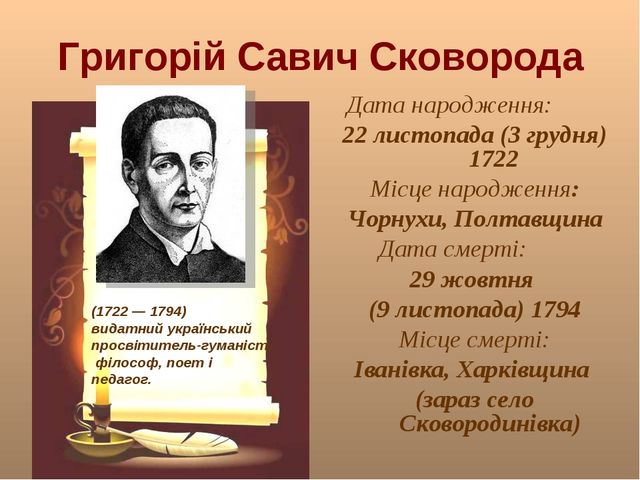 «Листи до Михайла Ковалинського» (1761–1767), діалоги «Розмова, звана Алфавіт, чи Буквар світу» (1774), «Байки харківські» (1774), цикл поезій «Сад Божественних пісень» (1785). Сковорода переклав твори Горація, Овідія, Віргілія з латини, писав оригінальні та перекладні епіграми «мертвою мовою».
проблема людини
етико-моралістична система розуміння людини. Щастя людини полягає у пізнанні істини, тобто у пізнанні самої себе й світу загалом. 

теорія «сродности» – ідея про залежність долі людини від відповідності її природним здібностям
«краще померти, ніж усе життя жити в несродностях»
За своєю природою люди – «філософи», «богослови», «архiтектори, письменники та лiкарi», «проповiдники чи оратори», «солдати кавалерiї й пiхоти», «землероби й гончарi». 

«Скільки посад, стільки спорідностей»

«солодкі тоді труд тілесний, терпіння тіла й навіть смерть, коли душа, володарка людини, насолоджується спорідненою собі працею
Значно краще посiсти скромне мiсце в життi та в незнатнiй нiщостi жити сродно, аніж високе в несродному дiлi. 


«Краще бути натуральним котом, ніж левом з ослячою природою».
призначення людини
– через самопізнання, наполегливу працю знайти місце у житті, відкрити власні здібності, тобто чітко визначити своє природне місце в суспільстві.
Суспільно-політичні погляди
Доля людини цілком залежить від невидимої сили (Бог – природа)


людське суспільство є простою сумою людей, підлеглих природі – Богові.
Держава
природна та необхідна


Не сприймав лише злочинної влади, яка становить результат перетворення природного на неприродне. 
Краща форма правління (в ідеалі) – демократична республіка, де забезпечуватиметься соціальна рівність усіх громадян, їхні політичні свободи
мотив «золотої вольності»

Уславлює боротьбу України за свободу, змальовує образ Б. Хмельницького як «батька вольності», який виводить свій народ із неволі.